NGSS: 3-LS4-3 Construct an argument with evidence that in a particular habitat some organisms can survive well, some survive less well, and some cannot survive at all. Clarification Statement: Examples of evidence could include needs and characteristics of the organisms and habitats involved. The organisms and their habitat make up a system in which the parts depend on each other.Go here for more information: http://ngss.nsta.org/DisplayStandard.aspx?view=topic&id=12
What happens to animals and plants if you put them in different habitats?
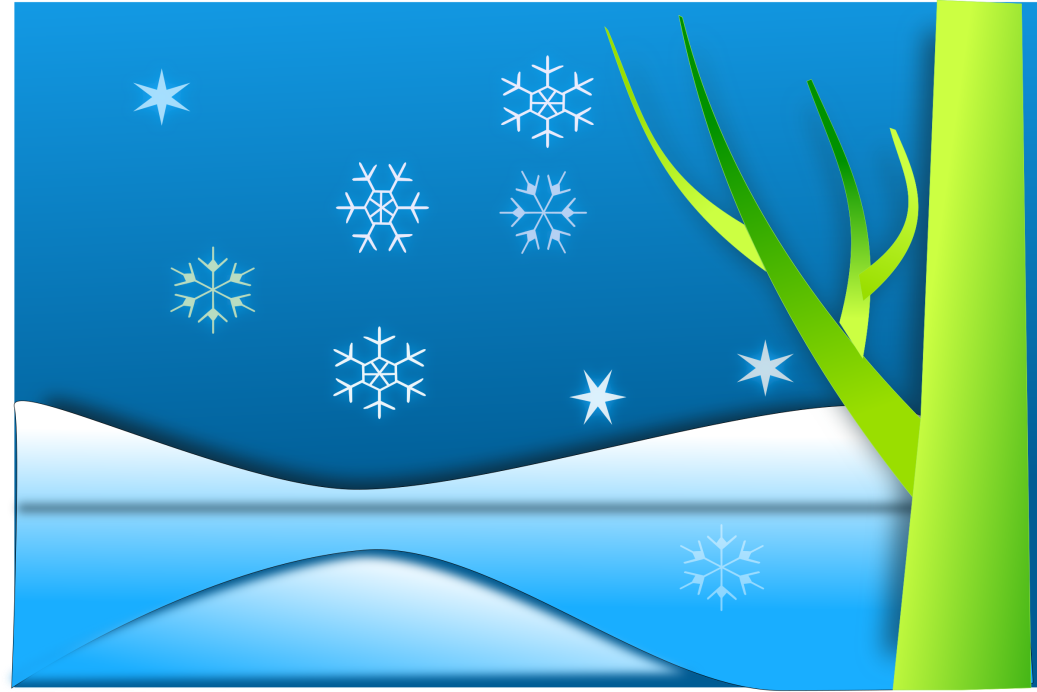 Let’s find out!
To Survive, Plants and Animals Need:
Food!
To Stay Cool or Warm!
Water!
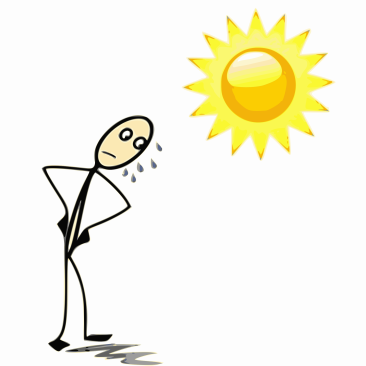 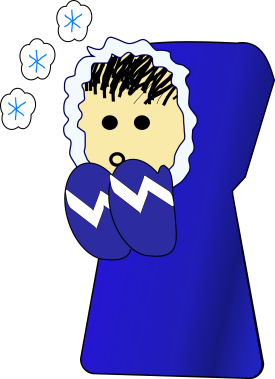 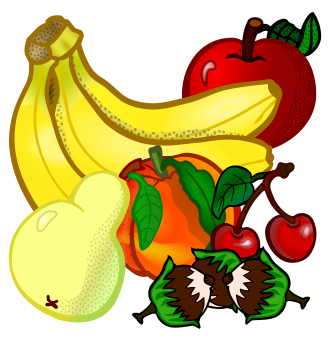 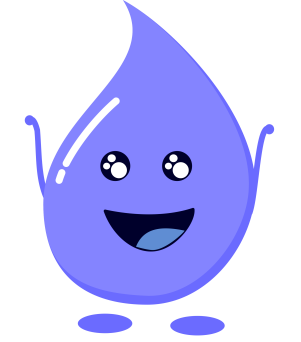 To Reproduce!
Safety !
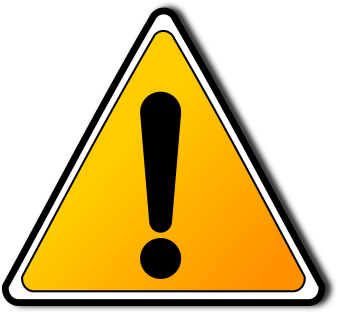 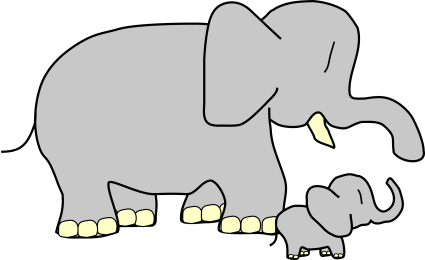 Openclipart.org: Fruits: Frankes; Water: Bibbleycheese; Girl: nlyl; Man in sun: hefedute; Elephants: TatsuoUeda; Warning :kg
[Speaker Notes: Safety can be safety from predators and also the terrain and elements. For example, Rough ground can injure soft feet. Dust blowing in the wind can injure eyes.]
But traits that help animals in one habitat could hurt them in another habitat
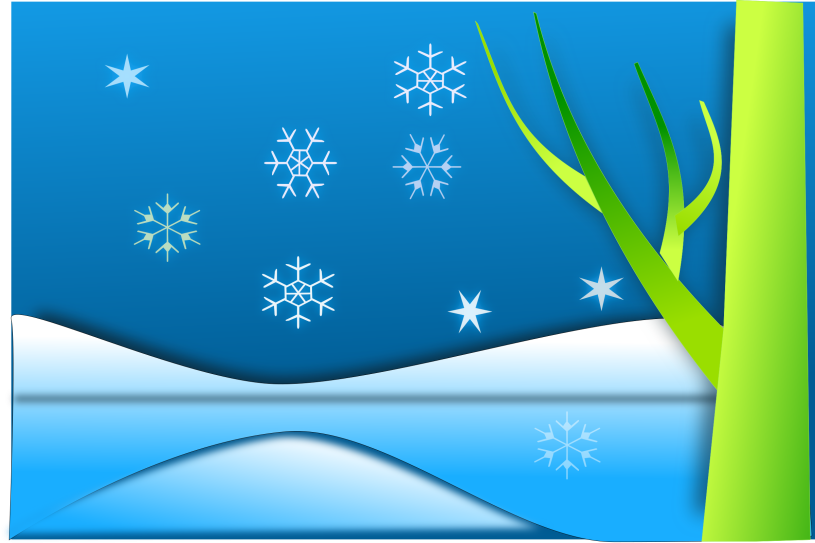 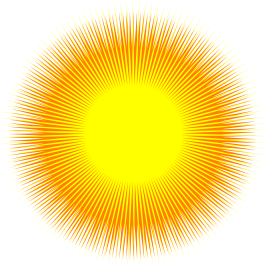 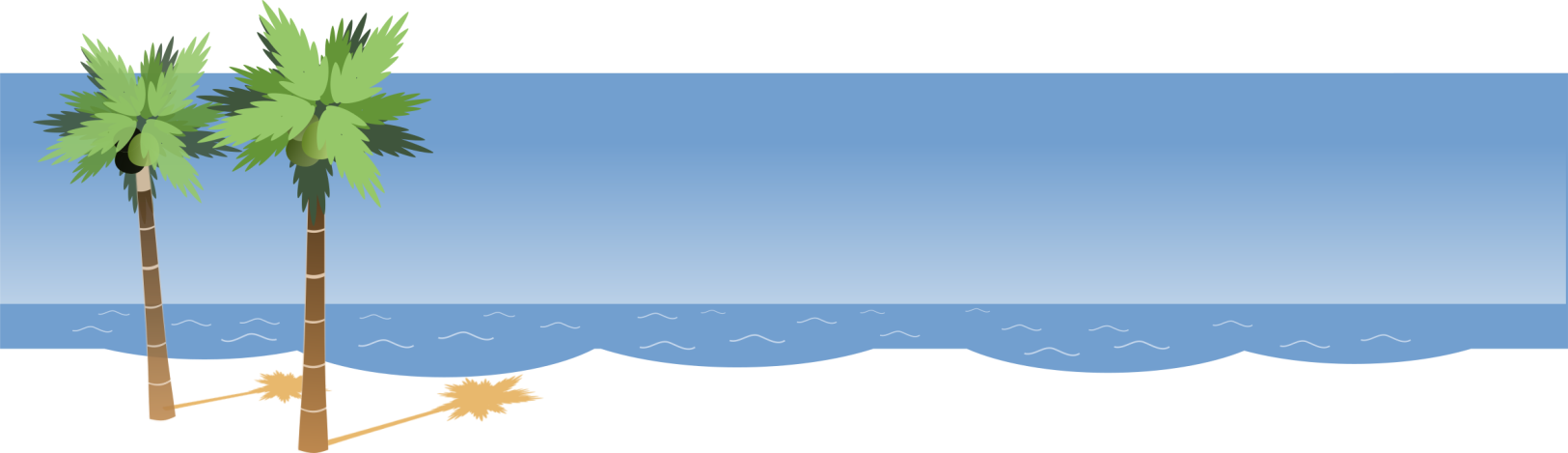 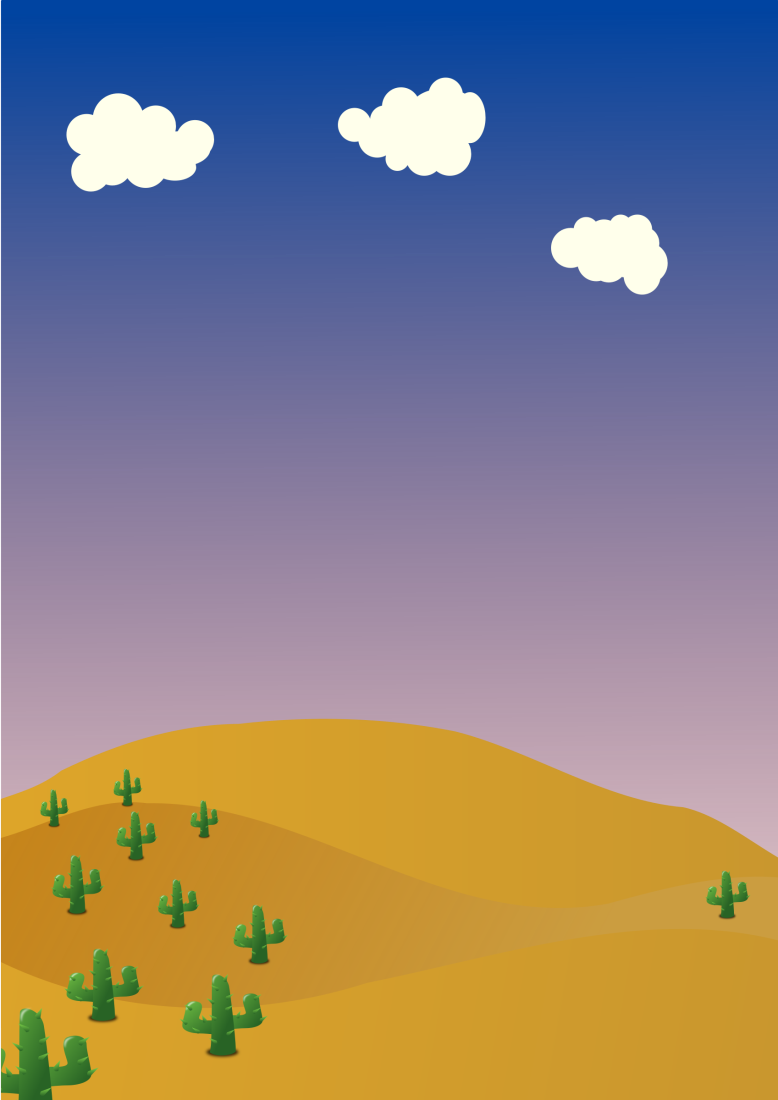 Openclipart.org: beach:  rg1024 (cropped); desert: hatso (cropped); Sun: bobby520; Snowy landscape: netalloy
This girl is wearing a warm jacket.  Will the jacket help her or hurt her in the snow?
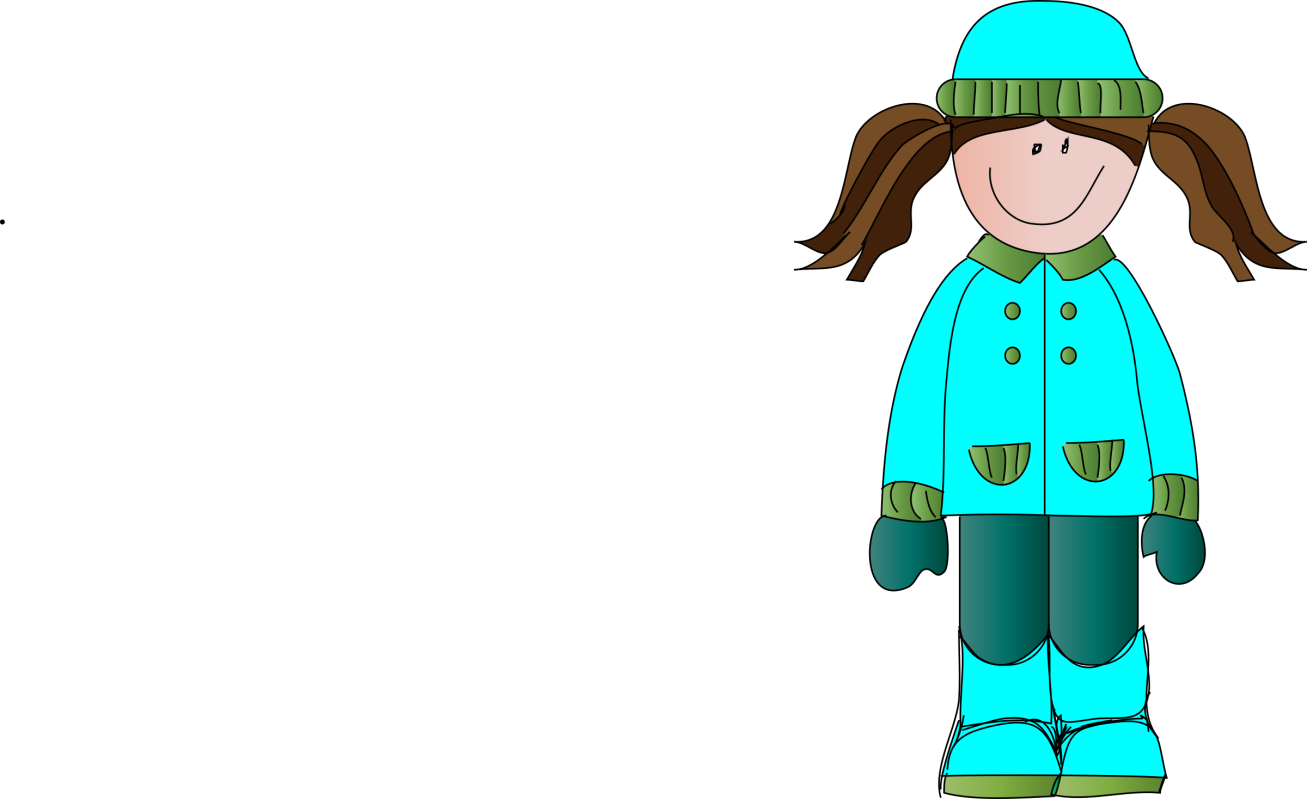 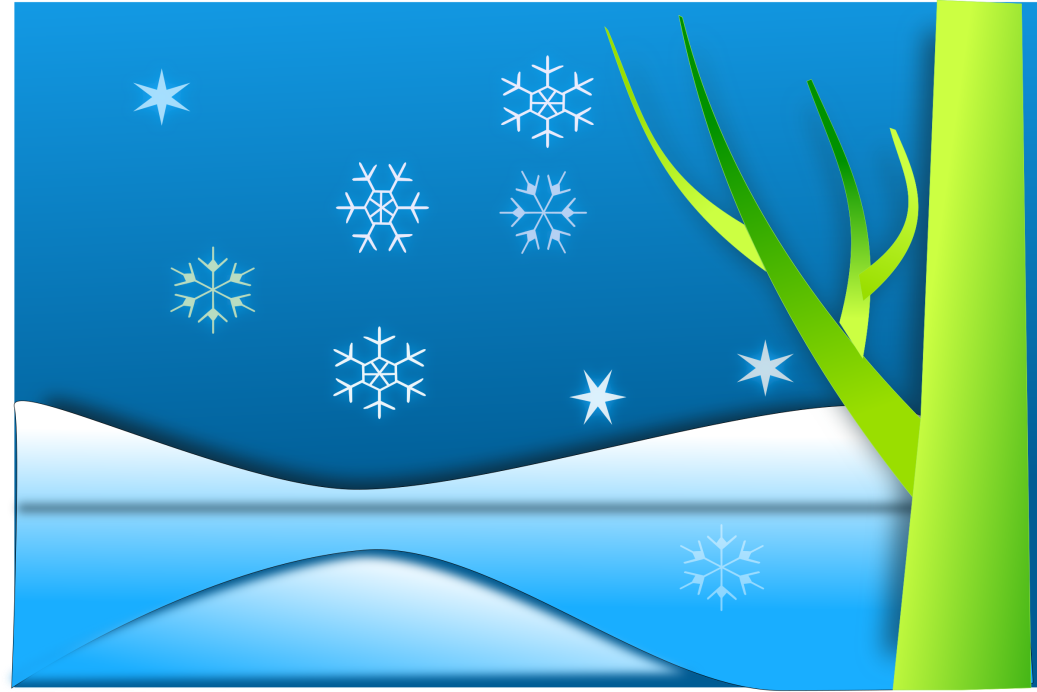 Openclipart.org: Snowy landscape: netalloy; girl: spevi
[Speaker Notes: It will hurt her – she could overheat. She will sweat in the jacket and could become dehydrated]
What about at a hot beach?
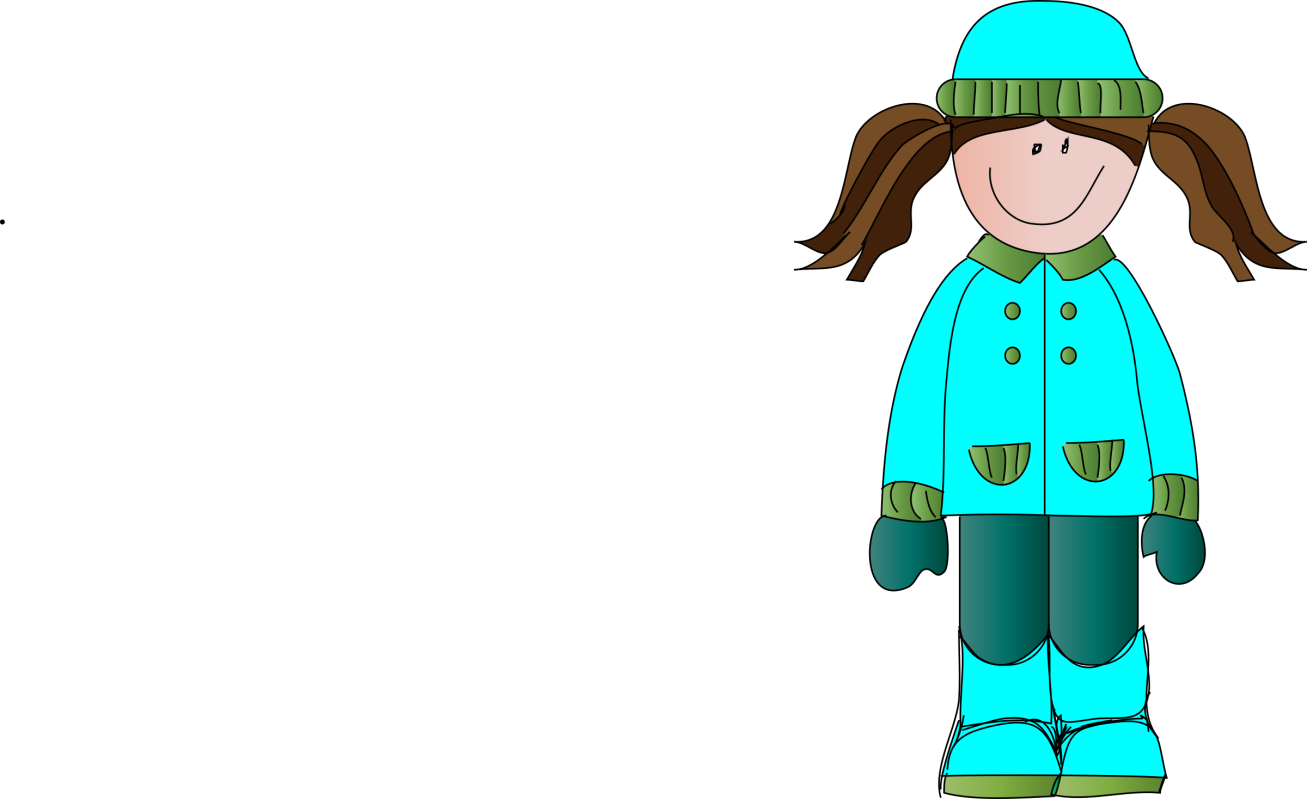 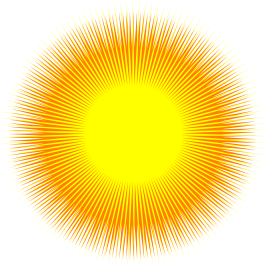 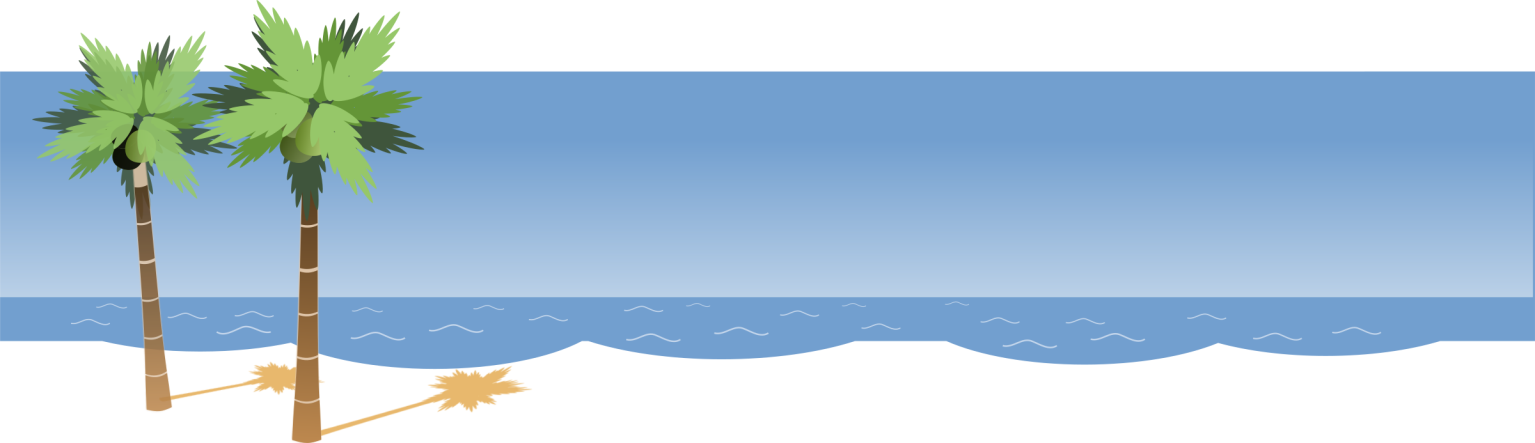 Openslipart.org: beach:  rg1024 (cropped); girl: spevi; Sun: bobby520
[Speaker Notes: It will hurt her – she could overheat. She will sweat in the jacket and could become dehydrated]
This goldfish swims nicely underwater
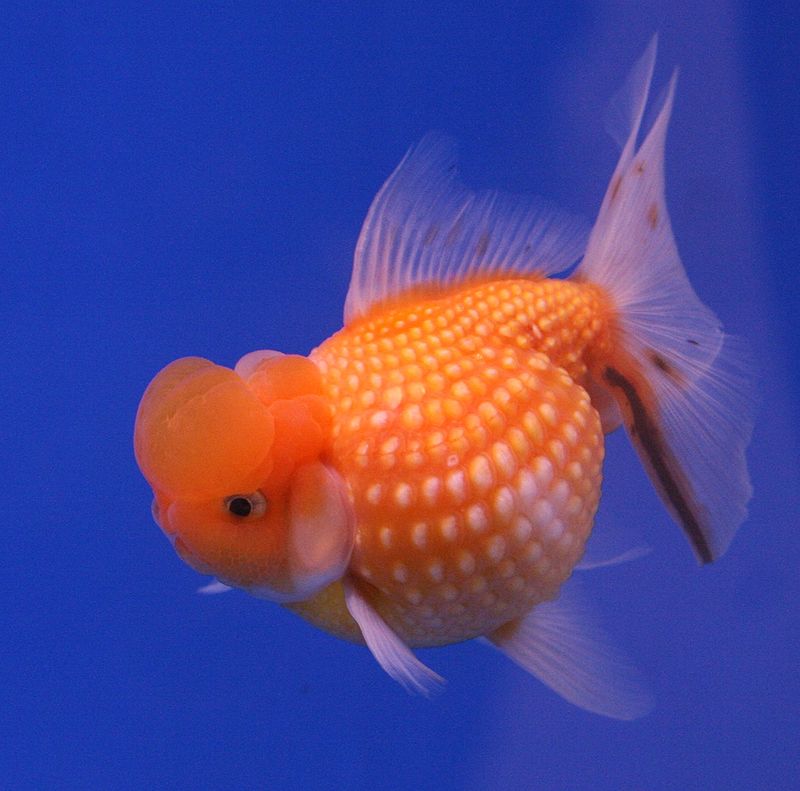 By Lerdsuwa - Own photo (400D + 50/1.4), CC BY-SA 3.0, https://commons.wikimedia.org/w/index.php?curid=1781691
What would happen if it got stranded on land?
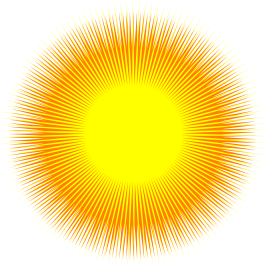 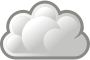 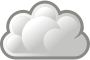 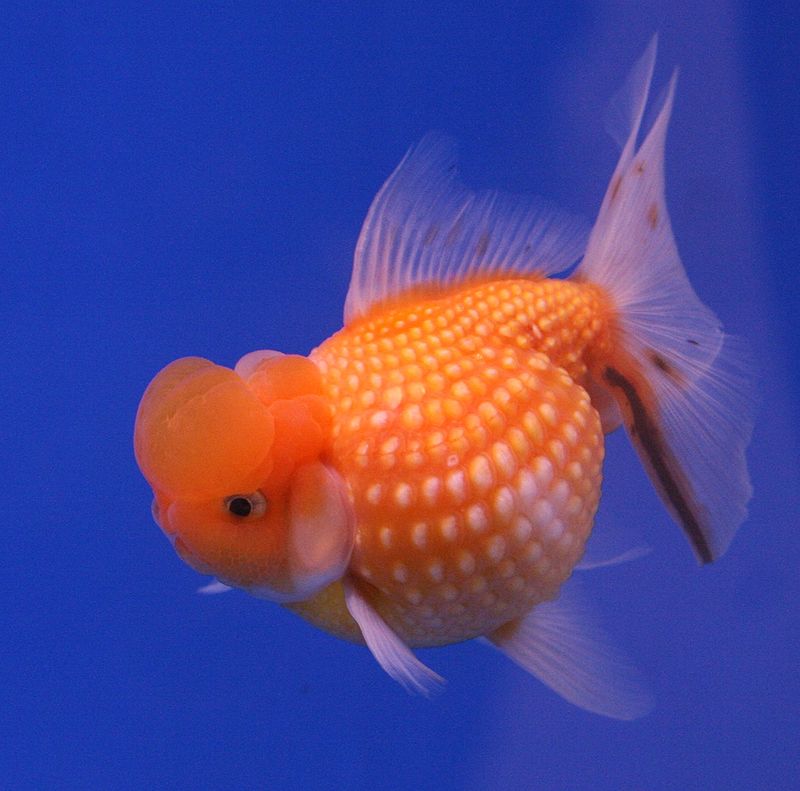 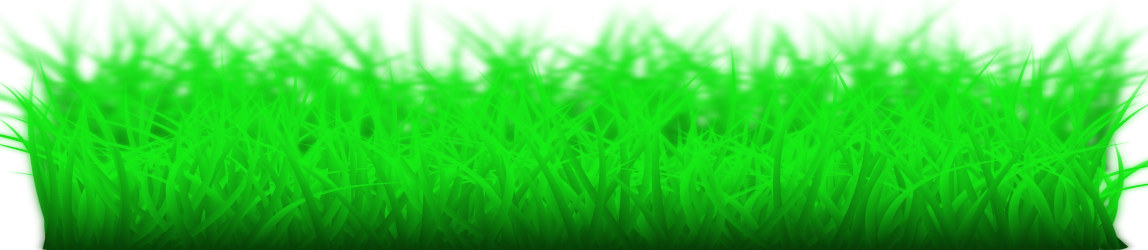 By Lerdsuwa - Own photo (400D + 50/1.4), CC BY-SA 3.0, https://commons.wikimedia.org/w/index.php?curid=1781691; grass, openclipart.org, jbaldus; ; ; Sun: ; clouds, GR8DANbobby520
The thick blubber of the walrus helps keep it warm in cold environments
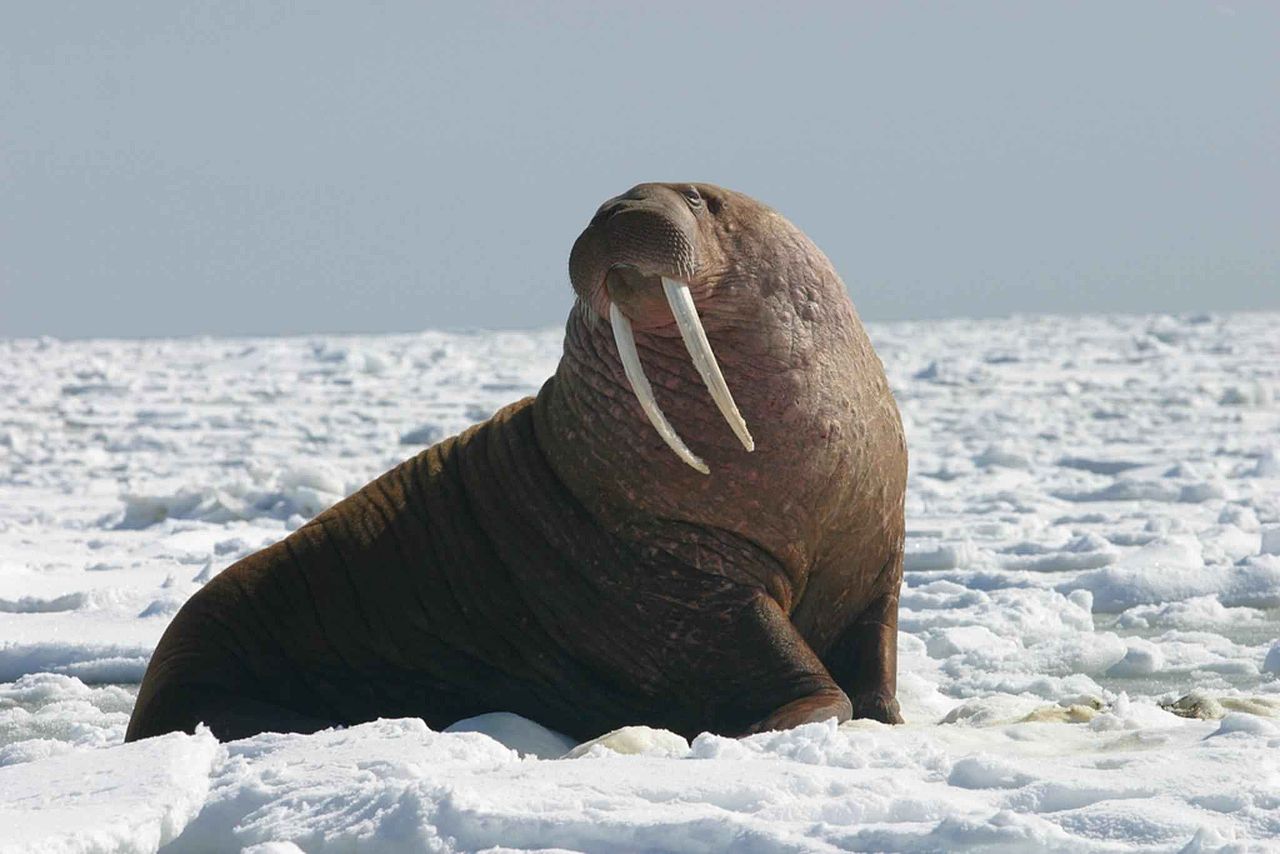 What would happen to the walrus if it lived in the hot desert?
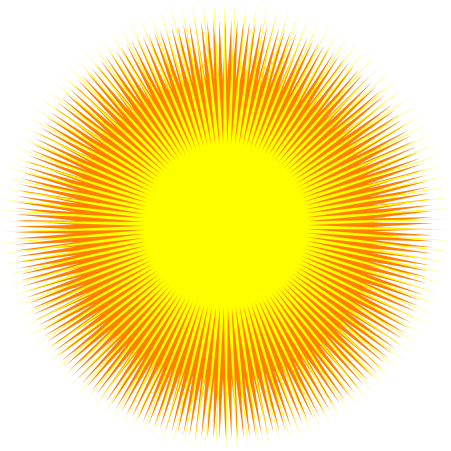 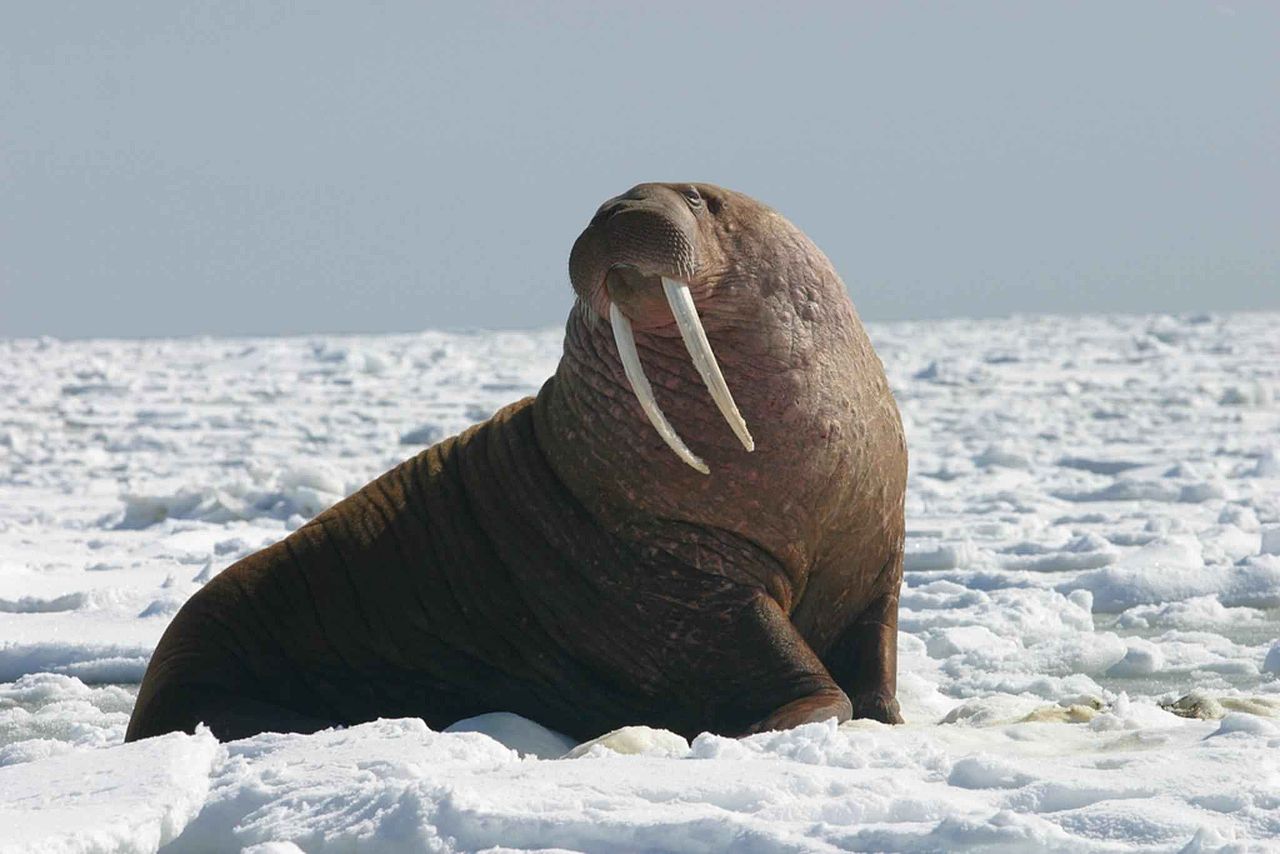 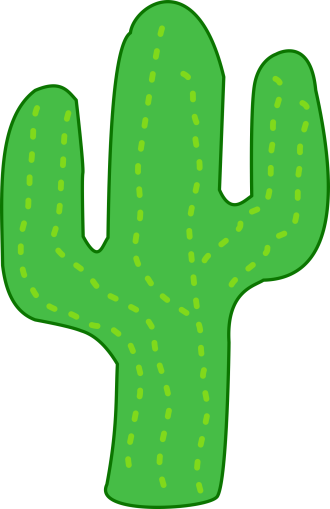 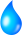 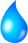 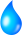 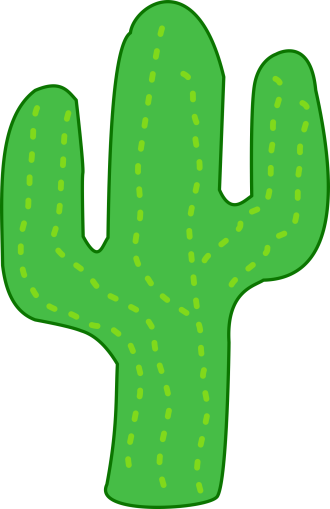 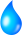 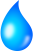 Openslipart.org cactus: notKlaatu; Sun: bobby520;
[Speaker Notes: Animal would sweat!]
A leopard blends in well to tall grasses – this helps it hunt
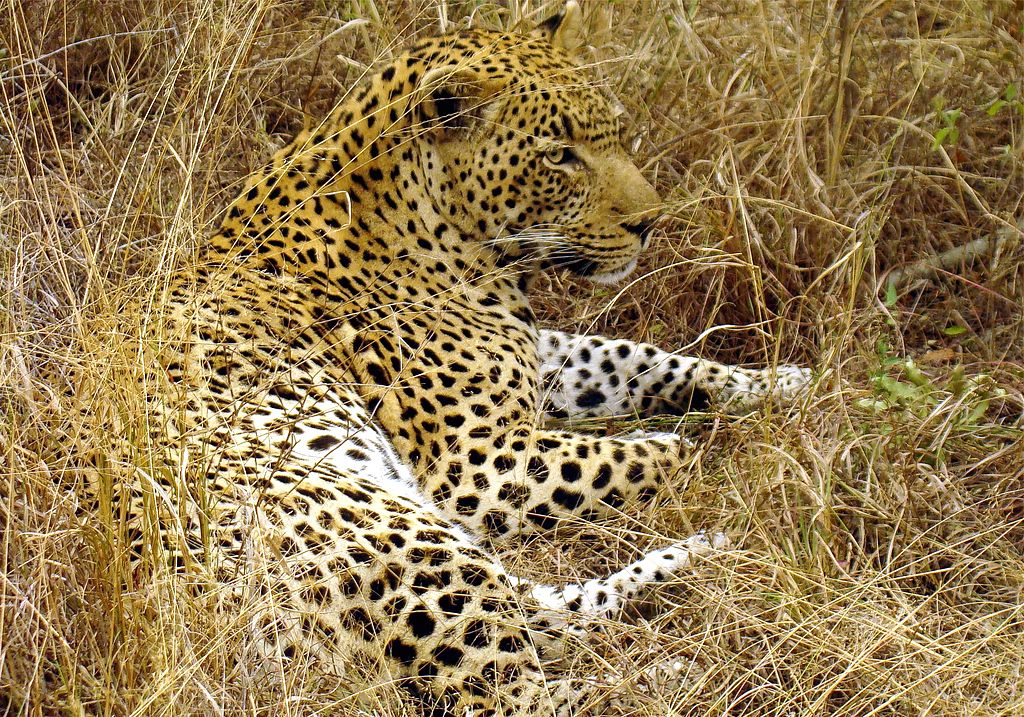 By original by Lukas Kaffer (Super.lukas); crops and changes by JD - Image:Great male Leopard in South Afrika.JPG, CC BY-SA 3.0, https://commons.wikimedia.org/w/index.php?curid=2650050
[Speaker Notes: The leopard can avoid being seen by prey]
But a leopard would be easily spotted by potential prey in the snow.
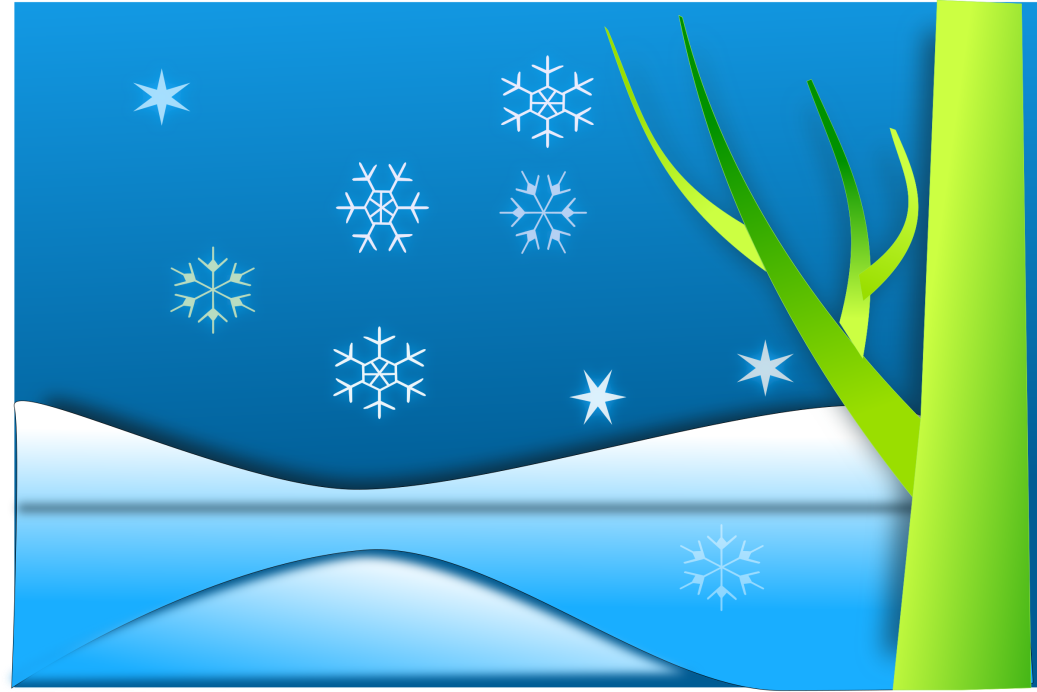 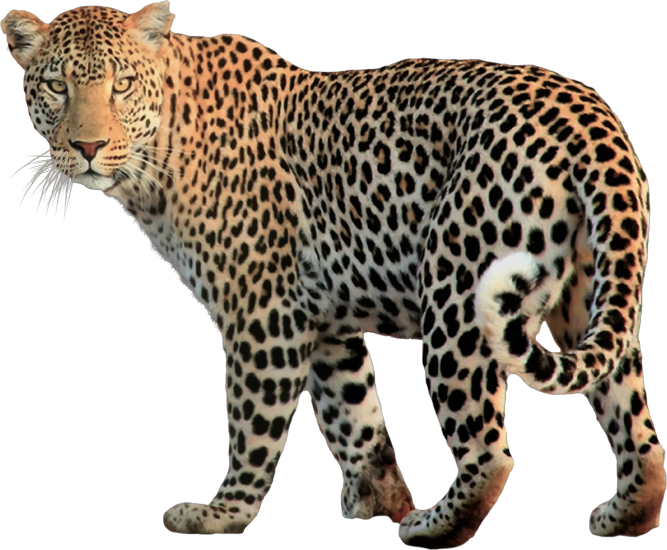 Openclipart.org – Leopard by GDJ, snowy background by netalloy
[Speaker Notes: The prey would run away, causing the leopard to lose it’s dinner.]
Which habitat better hides the leopard?
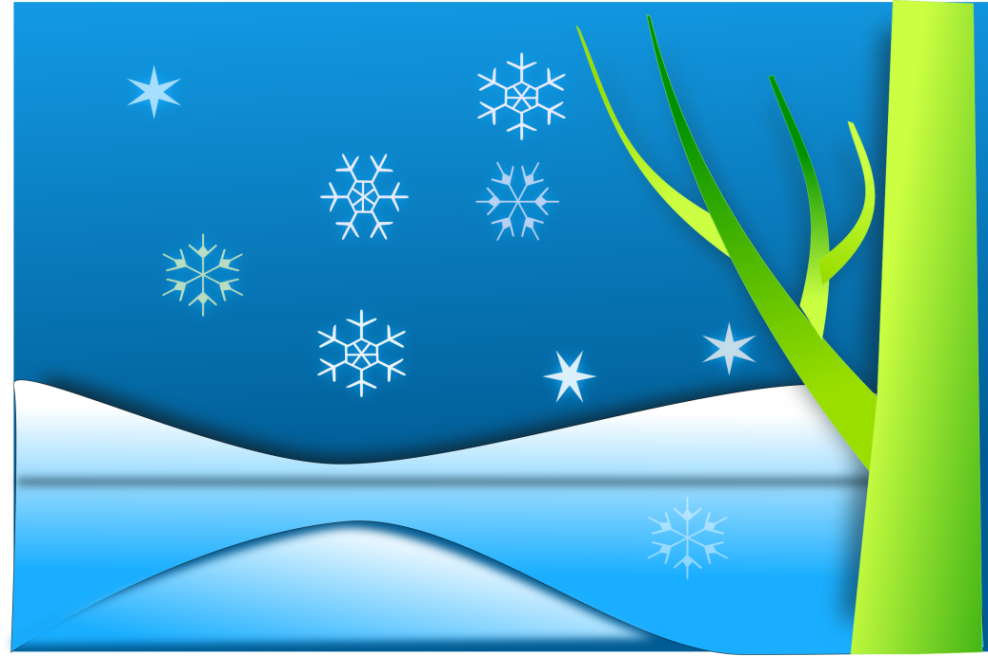 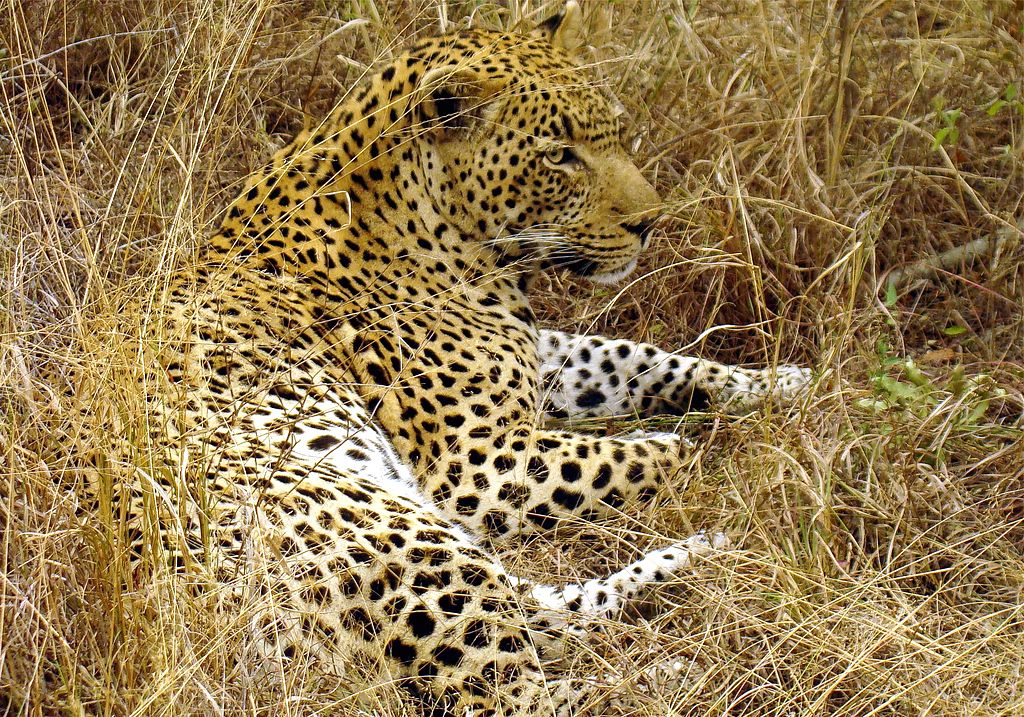 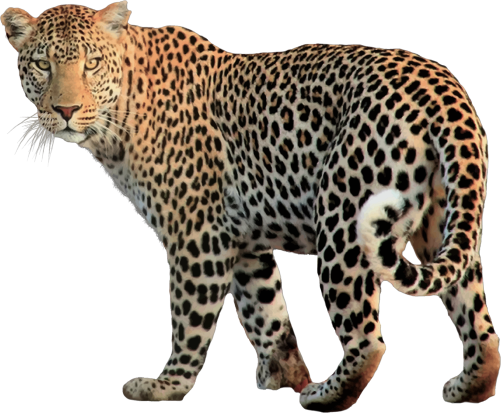 [Speaker Notes: The prey would run away, causing the leopard to lose it’s dinner. NOTE: There are Snow Leopards that are grey to yellowish with the dark spots. They tend to live in places that can be, but are not always covered in snow.]
This cactus stores water and does well in a dry environment
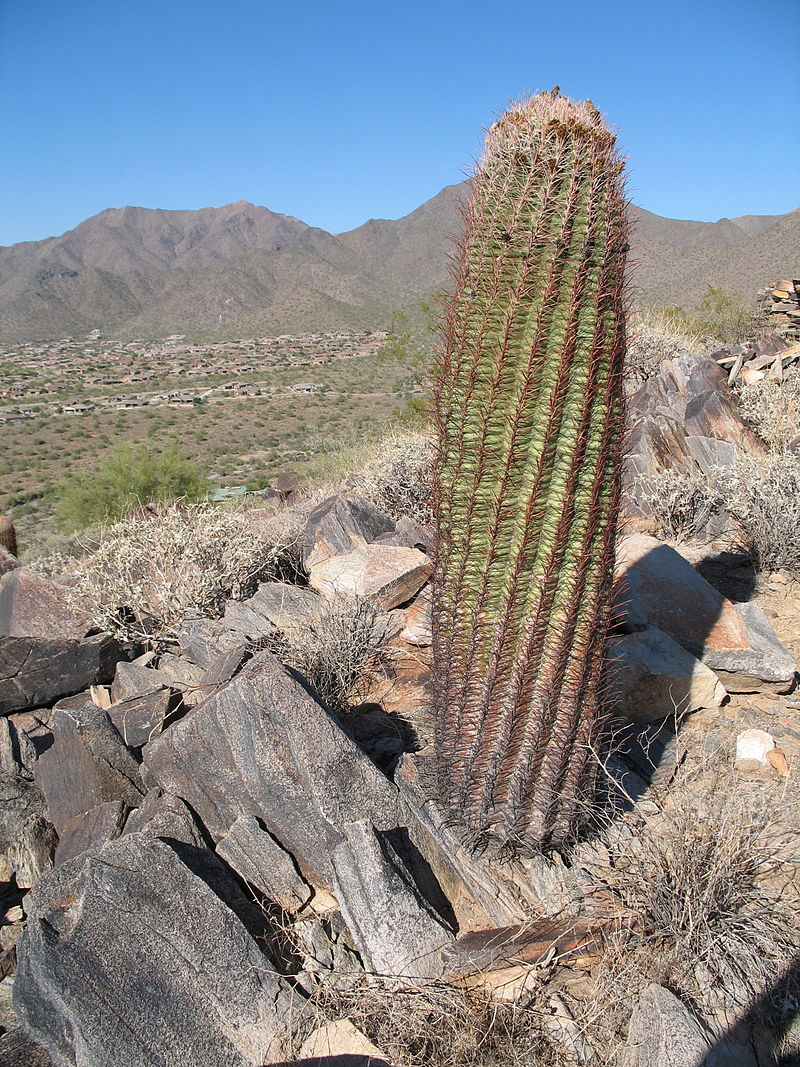 Public domain from wikimedia commons
[Speaker Notes: The leopard can avoid being seen by prey]
In a wet environment, this cactus would take TOO MUCH water and die
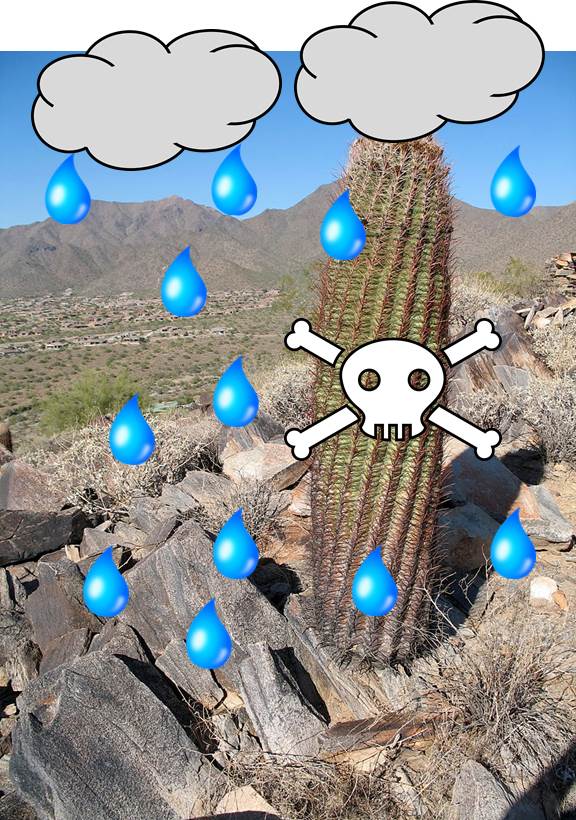 Openslipart.org water drops: lukeb: ;skull and crossbones: SOIvera ; clouds: barnheartowl
[Speaker Notes: The leopard can avoid being seen by prey]
However, often species CAN survive in a new habitat, if it’s similar enough to their old habitat
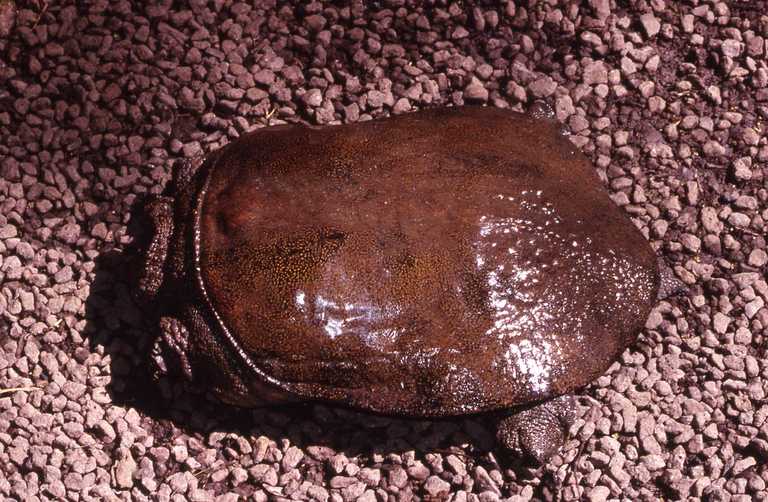 By Simon J. Tonge - http://calphotos.berkeley.edu/cgi/img_query?enlarge=0000+0000+1212+1467, CC BY 3.0, https://commons.wikimedia.org/w/index.php?curid=26140531
[Speaker Notes: The leopard can avoid being seen by prey]
For example, the wattleneck softshell turtle was brought to Hawaii from China in 1850
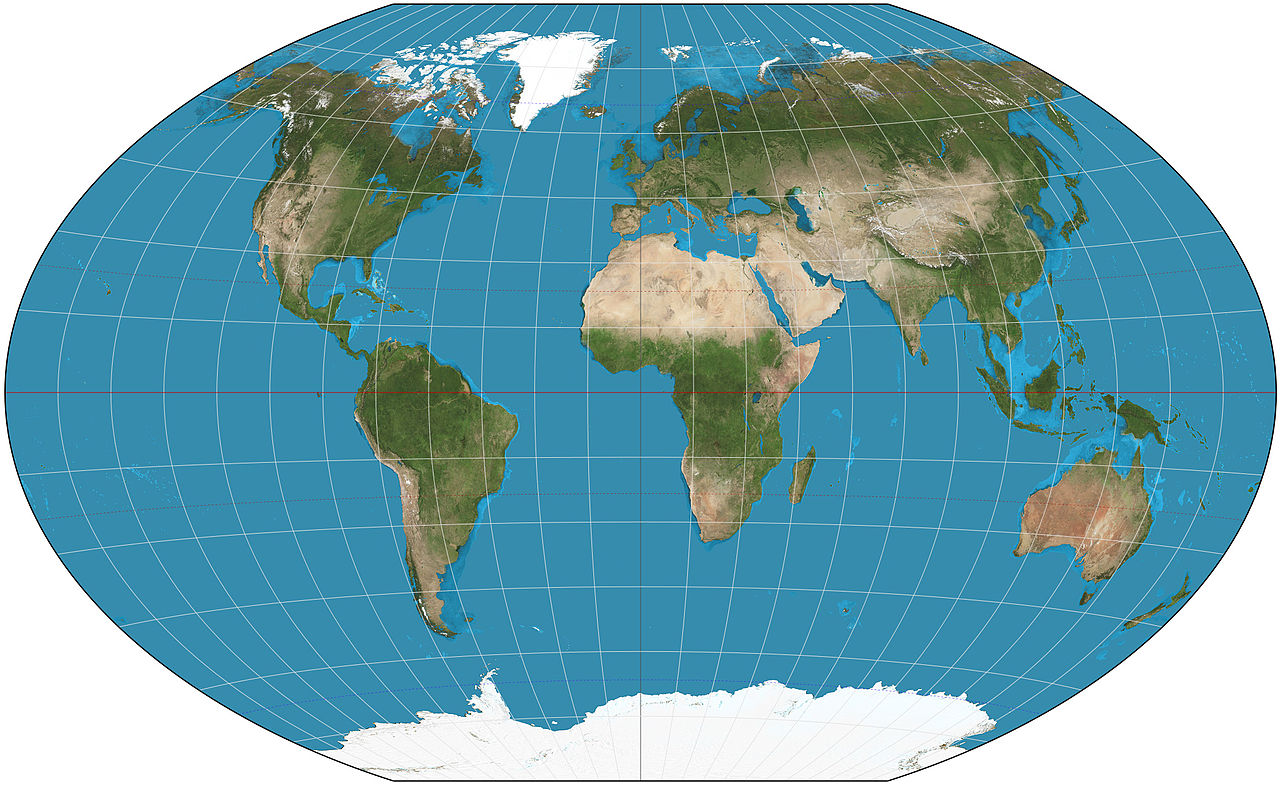 By Strebe - Own work, CC BY-SA 3.0, https://commons.wikimedia.org/w/index.php?curid=16115375
[Speaker Notes: The leopard can avoid being seen by prey]
This turtle has thrived in Hawaii
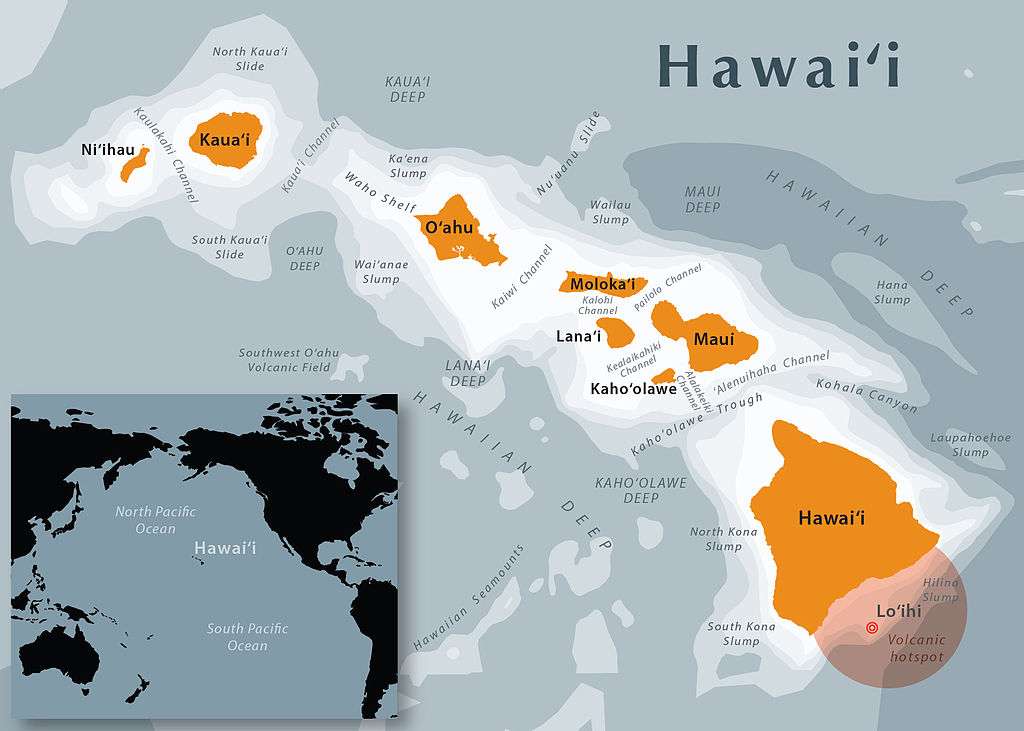 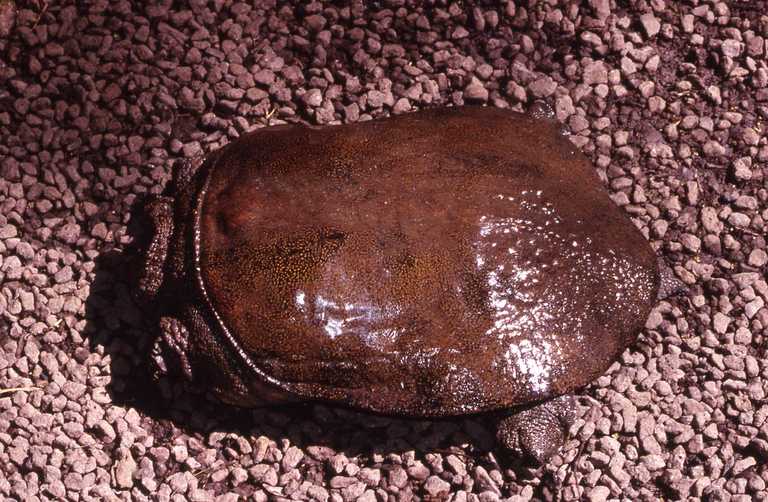 Map of the main islands of Hawaii. UTM Zone 4N. Data sources: Natural Earth, Hawaii State GIS Program, USGS map "Hawaii's Volcanoes Revealed".
; By Simon J. Tonge - http://calphotos.berkeley.edu/cgi/img_query?enlarge=0000+0000+1212+1467, CC BY 3.0, https://commons.wikimedia.org/w/index.php?curid=26140531
[Speaker Notes: The leopard can avoid being seen by prey]
Think of other animals and where they live. What if they lived somewhere else? Discuss with your partner
[Speaker Notes: Make sure to tell the class not ALL animals do poorly in new environments. Sometimes they do TOO well even – then they are call invasive species.]